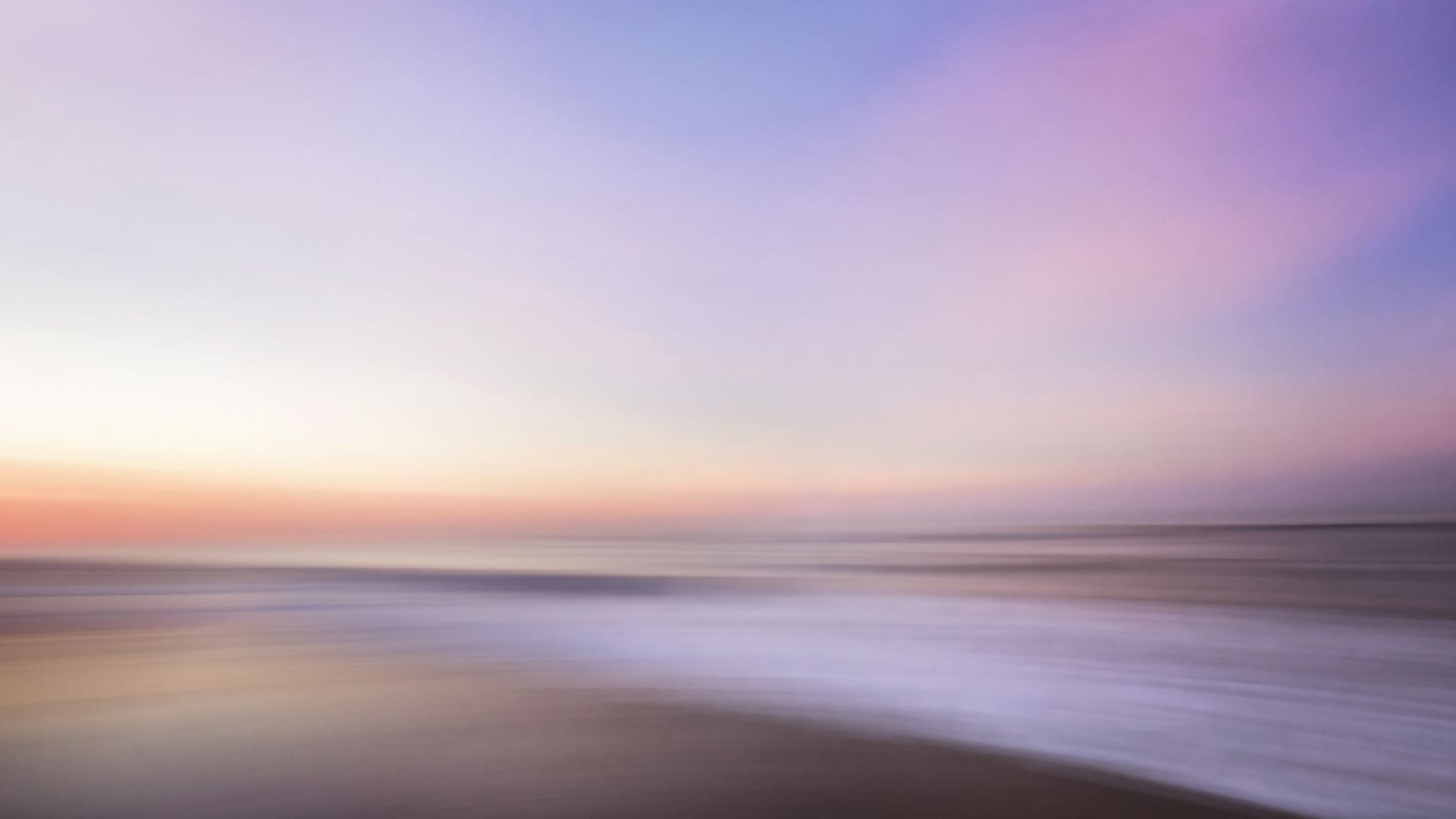 Suomi 2
11.5. klo 14.15
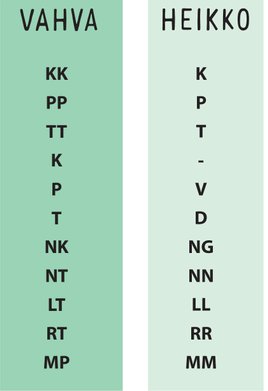 Pentä kertausta: astevaihtelu verbityypissä 1.
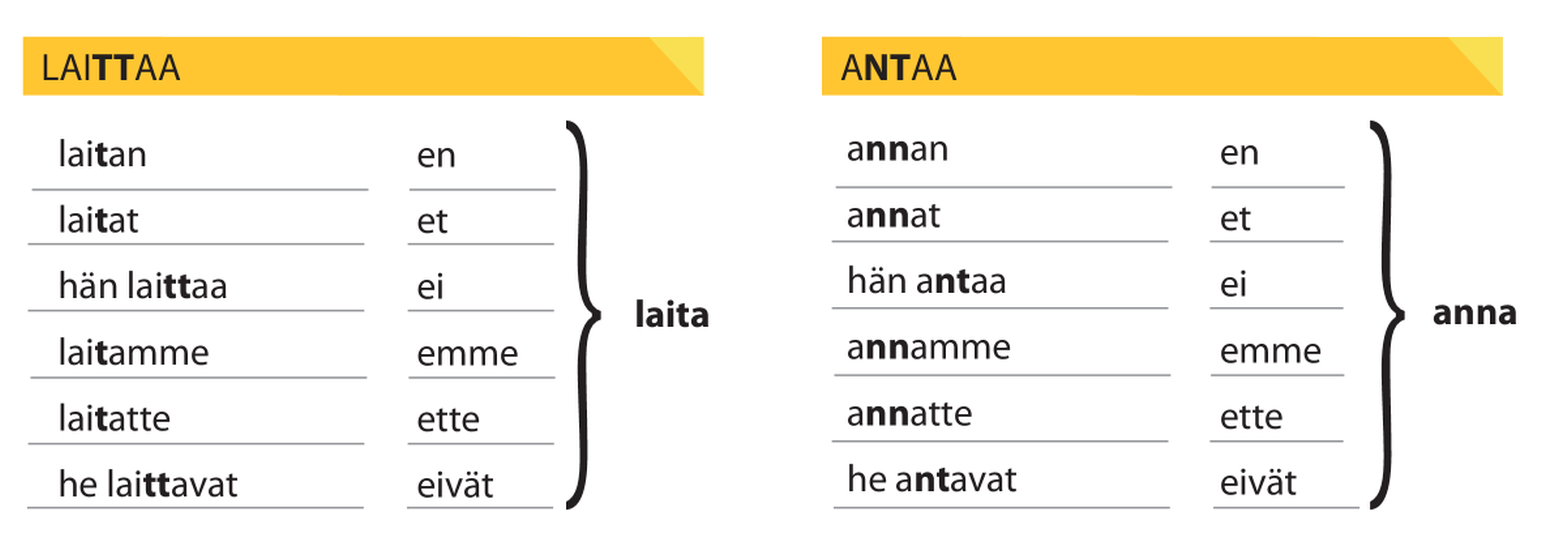 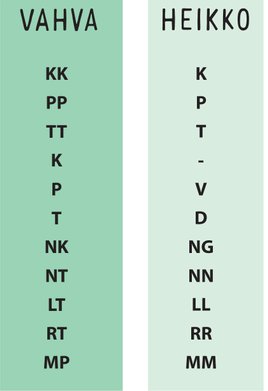 Astevaihtelu verbityypissä 3 ja 4.
Verbityypeissä 2 ja 5 ei ole astevaihtelua .
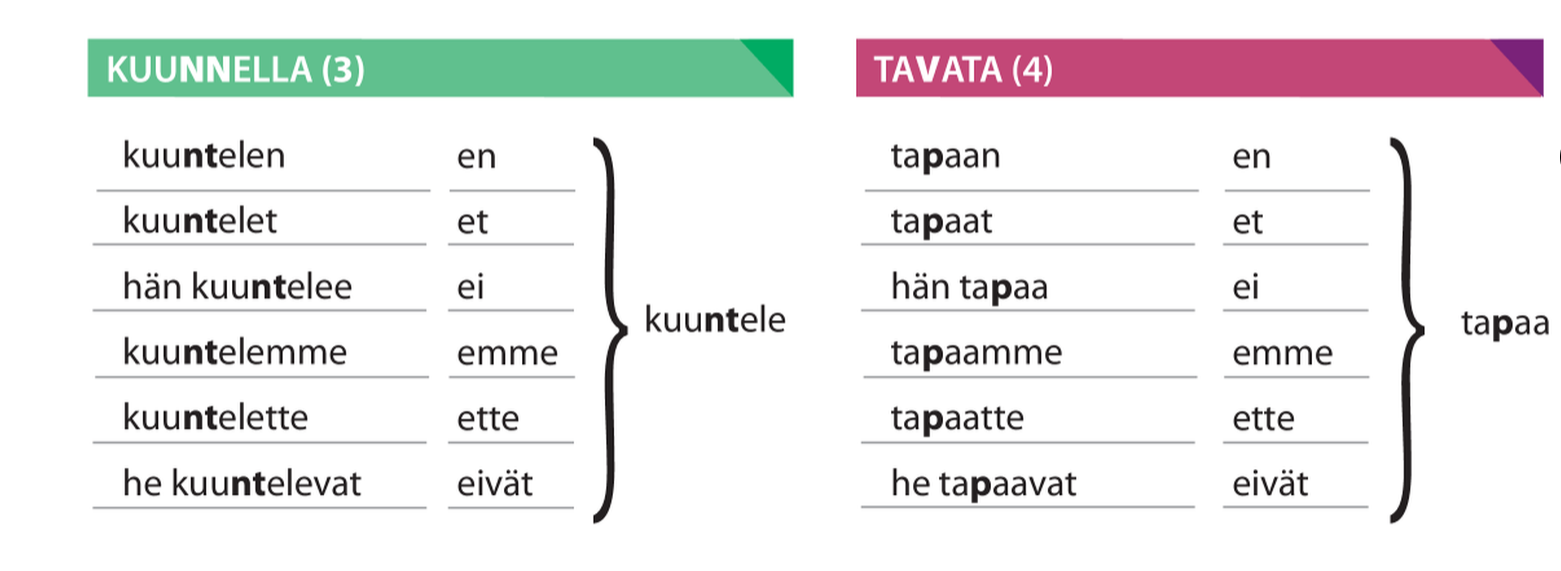 Tehtävä 2.
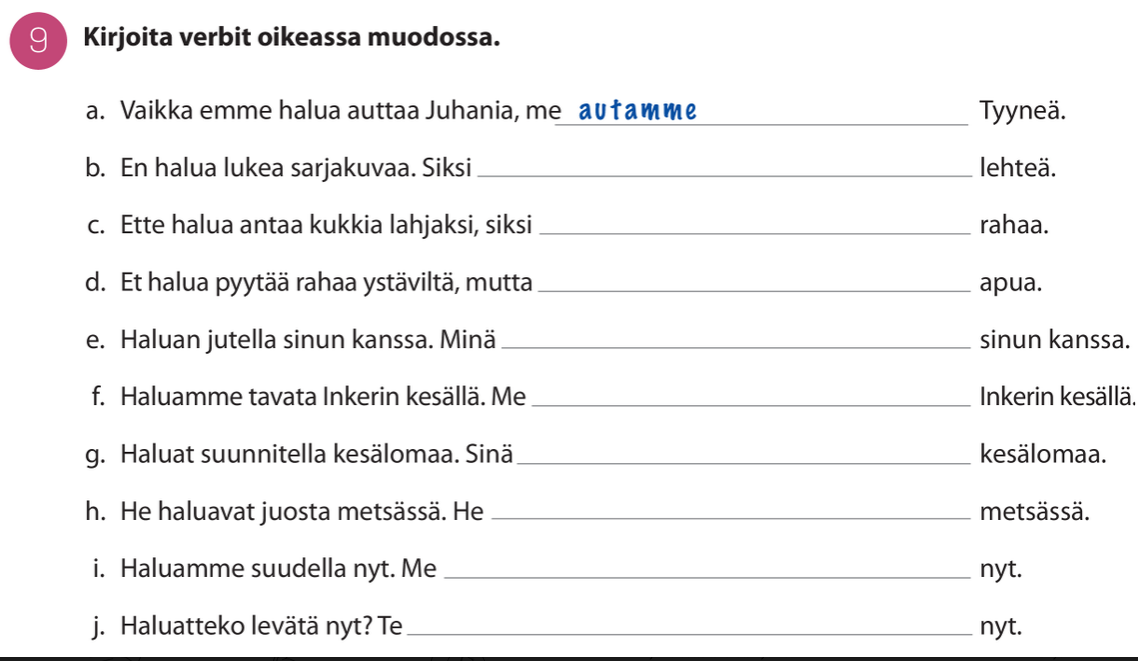 Paritehtävä 1: A. Mitä minä teen? / Mitä he tekevät?
                                     B. Mitä minä en tee? / Mitä te eivät tee?
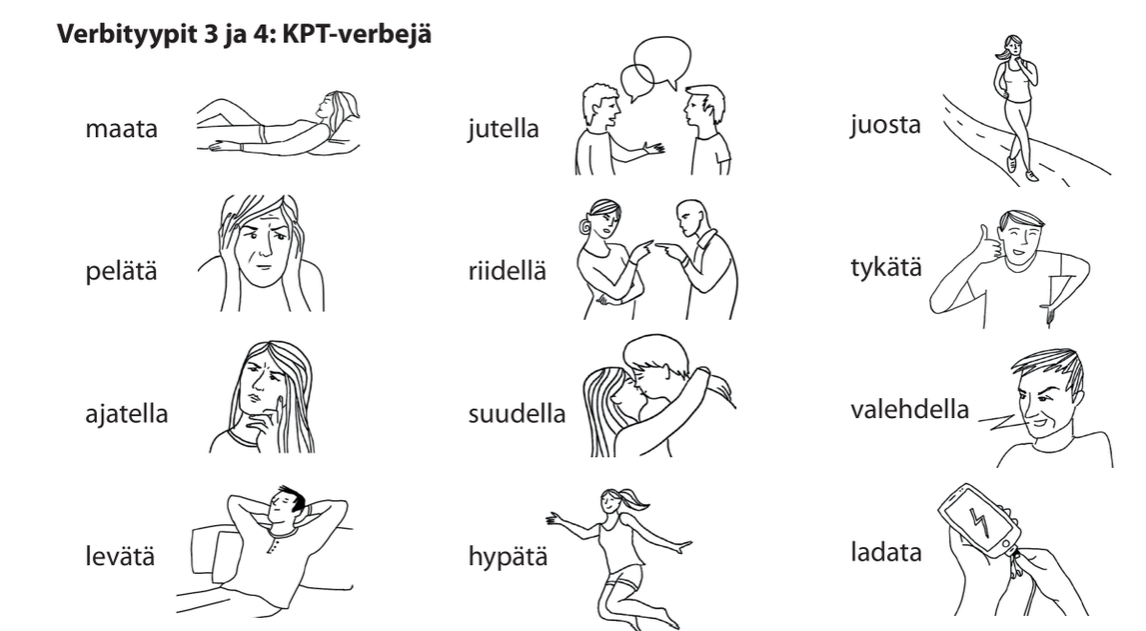 Mitä kuvissa tapahtuu?
RIIDELLÄ
MAATA
SUUDELLA
PELÄTÄ
KUUNNELLA
JUTELLA
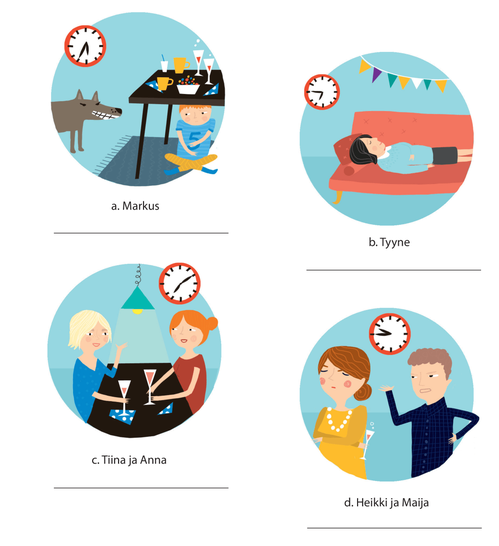 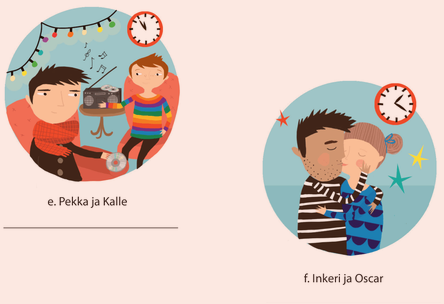 Juhlat. Yhdistä kuva ja sana.
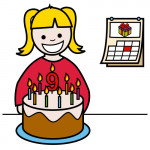 häät
synttärit
tuparit
joulu
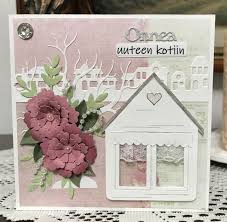 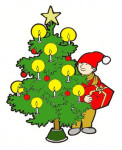 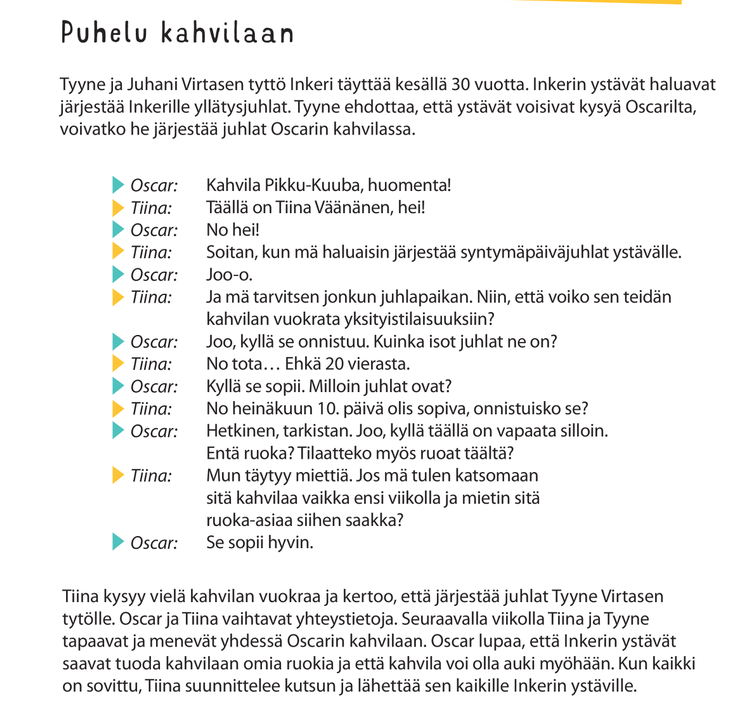 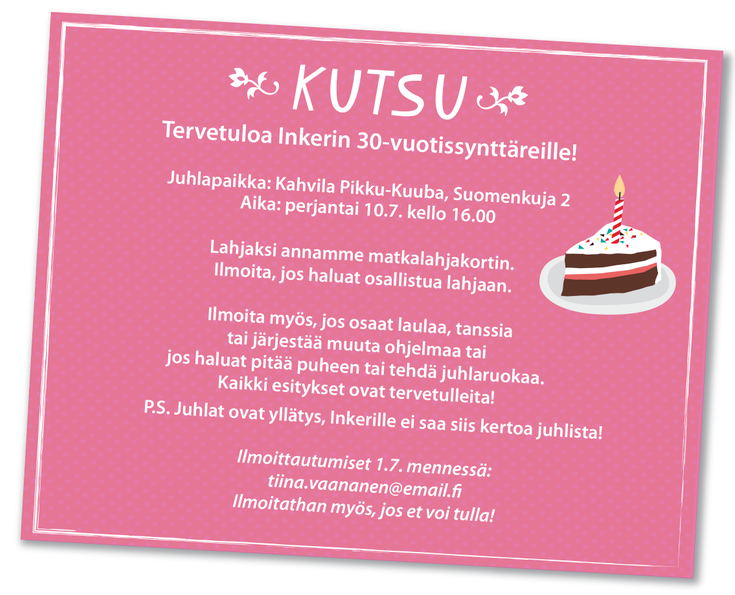 Paritehtävä 2: A. Lue dialogi (s.151).B. Vastaa kysymyksiin sivulla 152.
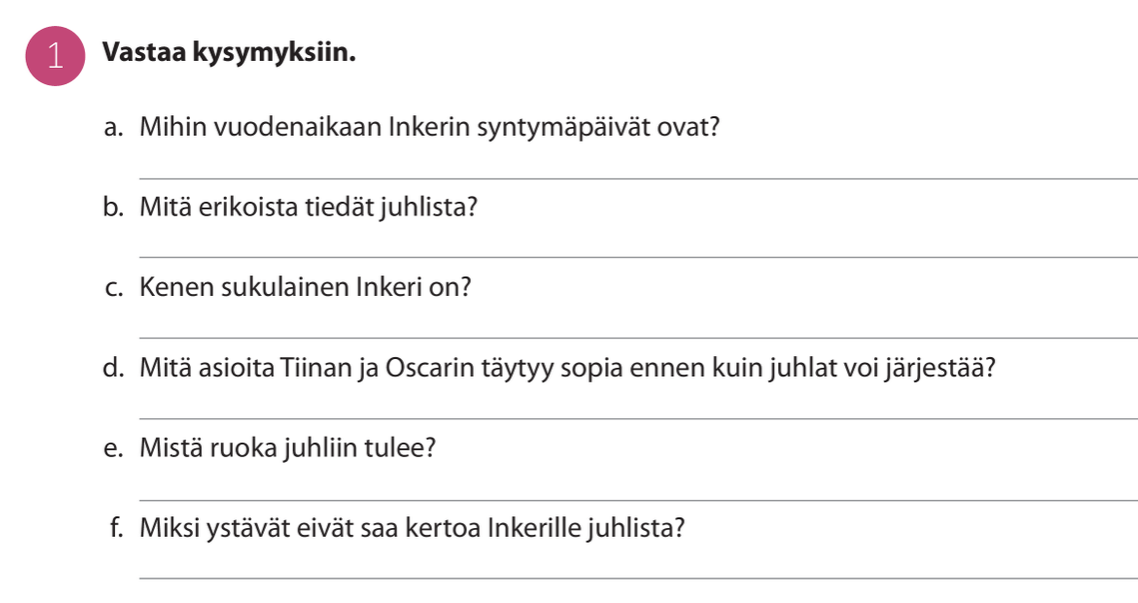 SanaristikkoMitä Emma tekee?